ГБОУ  ВПО  «Московский городской  педагогический университет»Педагогический факультетКурсы повышения квалификации работников образования«Компьютерная грамотность: первая ступень»Познавательная экологическая игра «Школа Мудрого Филина»
Выполнил:   Макаренкова М.А. 
ГБОУ СОШ №1151


2013-2014 уч.  год
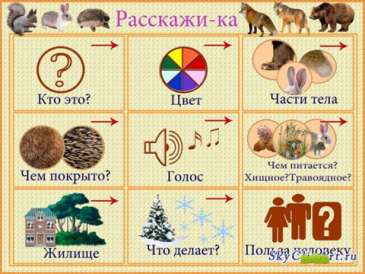 Выбери для рассказа
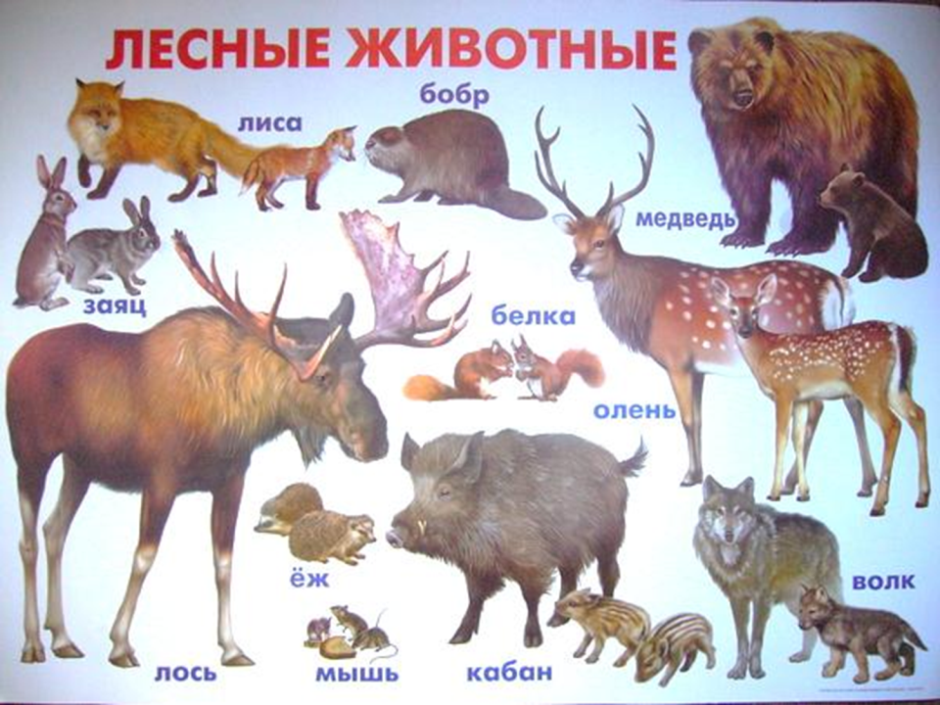 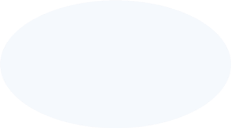 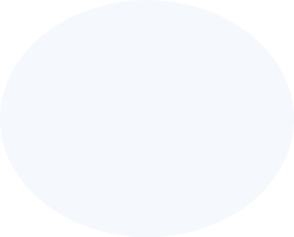 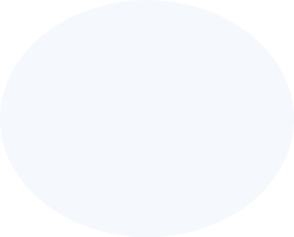 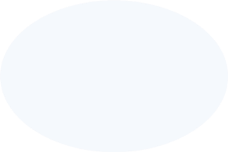 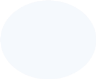 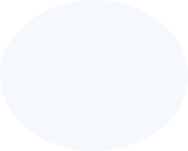 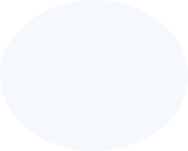 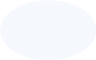 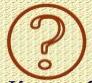 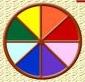 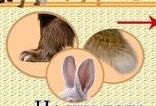 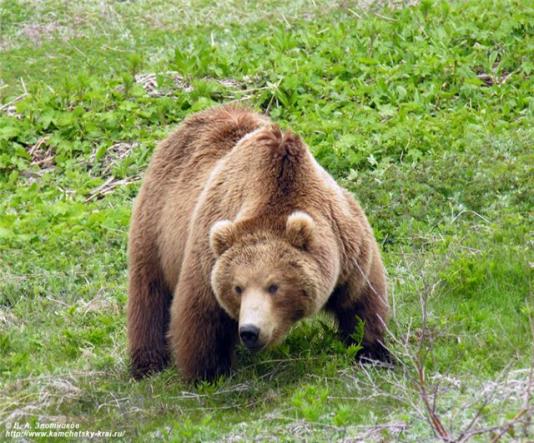 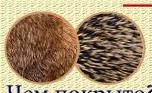 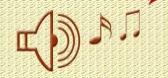 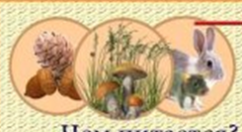 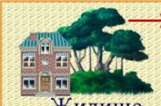 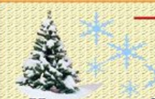 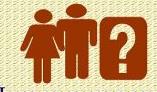 выбор
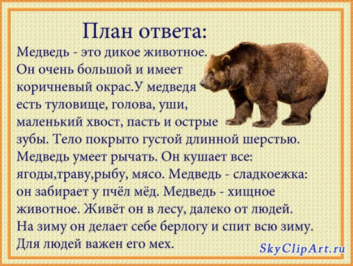 Об авторе
Макаренкова 
Марина Александровна
ГБОУ СОШ №1151 
Воспитатель
	marina-499@mail.ru
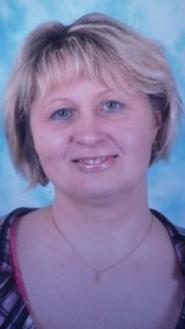